Современные наркотические средства
Как распознать?
Что делать?
Общешкольные информационные собрания в рамках программы профилактики употребления ПАВ среди подростков по инициативе Общественного Фонда «Свободные Люди» и Департамента по борьбе с наркобизнесом МВД РК (исх. № МВД-1-21-6-76/4520-И)
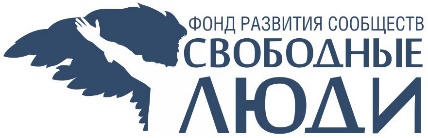 Наркомания СТАЛА
Наркомания БЫЛА
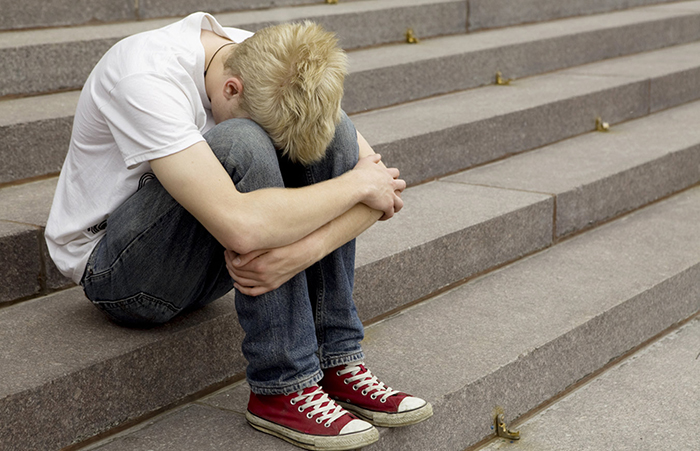 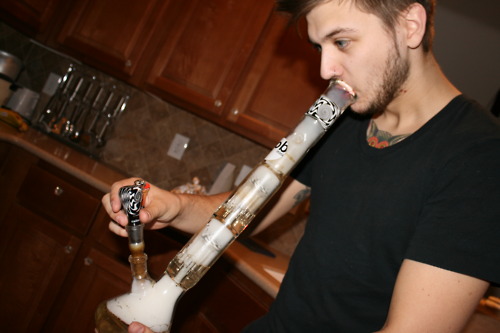 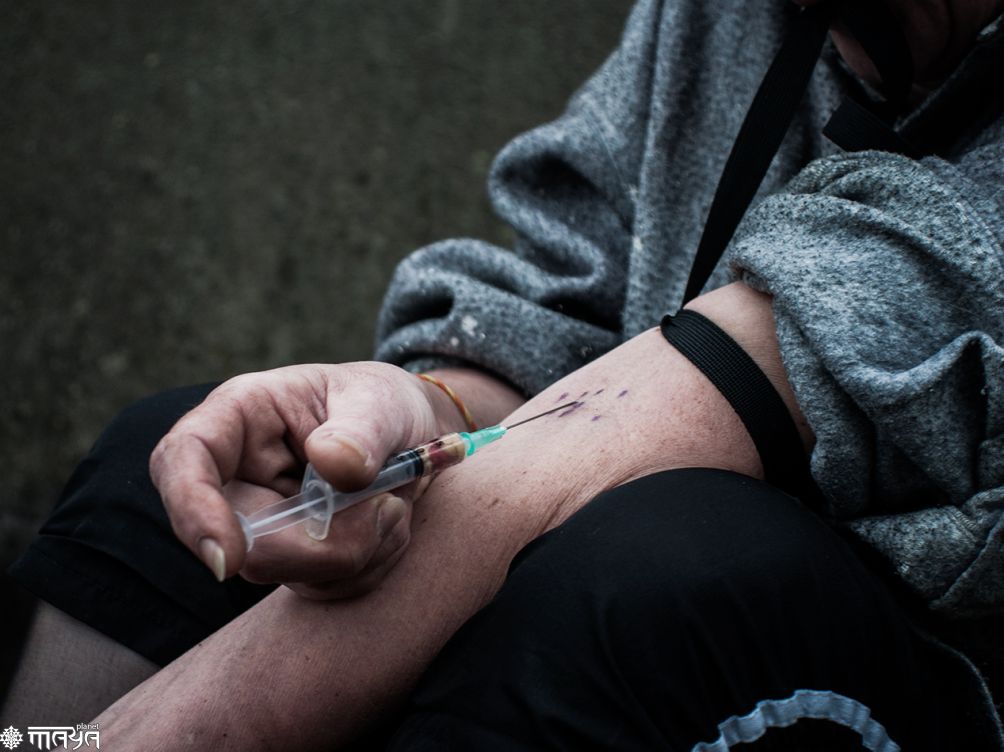 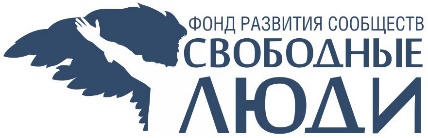 Современный рынок наркотиков
ТРАМАДОЛ
синтетический опиоидный анальгетик 
синтетический опиат героина
Продается в аптеках
Не относится к списку наркотических веществ, а следовательно не попадает под юрисдикцию УБН
Вызывает опиоидную наркоманию
Держится в моче до 8-ми часов
Вызывает эйфорию и эмпатийное состояние, аналогичное «экстази», которое длится 12-36 часов. 
Подросток ощущает эмоциональную восприимчивость, желание помогать окружающим,  прилив бодрости, раскованность
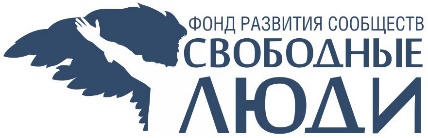 Современный рынок наркотиков
ТРАМАДОЛ
синтетический опиоидный анальгетик 
синтетический опиат героина
СИМПТОМЫ АБСТИНЕТНОГО СИНДРОМА  
головная боль;
повышенное давление;
жар и озноб;
потливость;
ломоту в теле;
боль в мышцах;
учащенное сердцебиение
расстройство пищеварения
апатия, депрессия

ЛОЖНАЯ ЭПИЛЕПСИЯ
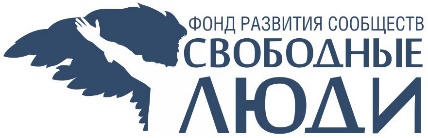 Современный рынок наркотиков
СИНТЕТИЧЕСКИЕ НАРКОТИКИ
«легалка», спайсы, курительные смеси, скорость, спид и пр.
JWH (джи-ви-аш)
СОЛЬ (МДПВ)
метилендиоксипировалерон, содержит аналоги мефедрона
синтетический канабиноид 
синтетический аналог марихуаны
постоянное появление новых формул затрудняет отнесение к списку наркотических веществ
не прогнозируемо действует на организм, что увеличивает процент передозировок
вызывает необратимые последствия для психики
Эффект держится от 2-х часов до 2-3 суток
в моче держатся до 7-ми дней
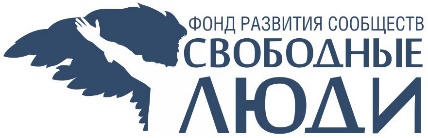 Современный рынок наркотиков
JWH (джи-ви-аш)
синтетический канабиноид 
синтетический аналог марихуаны
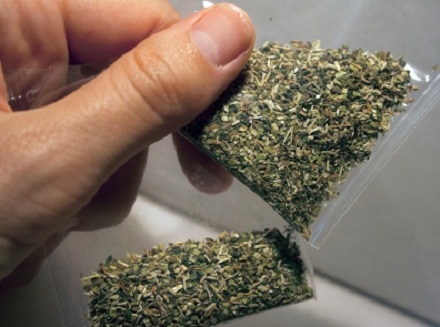 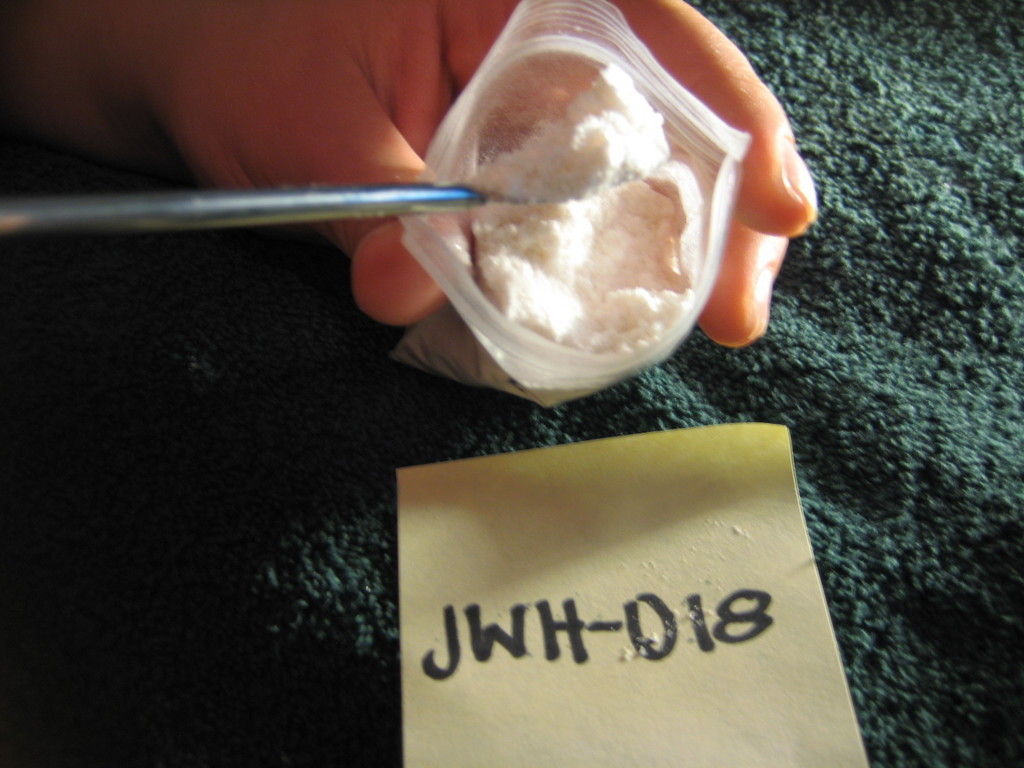 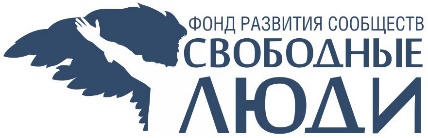 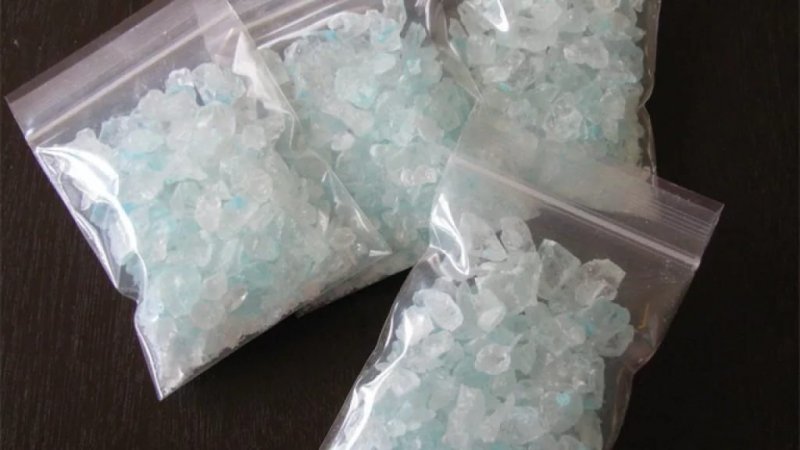 Современный рынок наркотиков
СИНТЕТИЧЕСКИЕ НАРКОТИКИ
«легалка», дживиаш, спайсы, курительные смеси, скорость, спид и пр.
снижение концентрации внимания, нарушение мышления, потеря смысла в разговорах

неряшливость, отсутствие самокритики

частое появление приподнятого настроения, аномальная энергичность

бессонница, нарушения поведения

слишком эмоциональная речь

излишняя смелость, хвастовство, бравада, высокомерие

 -   резкие перепады настроения – от эйфории до агрессии
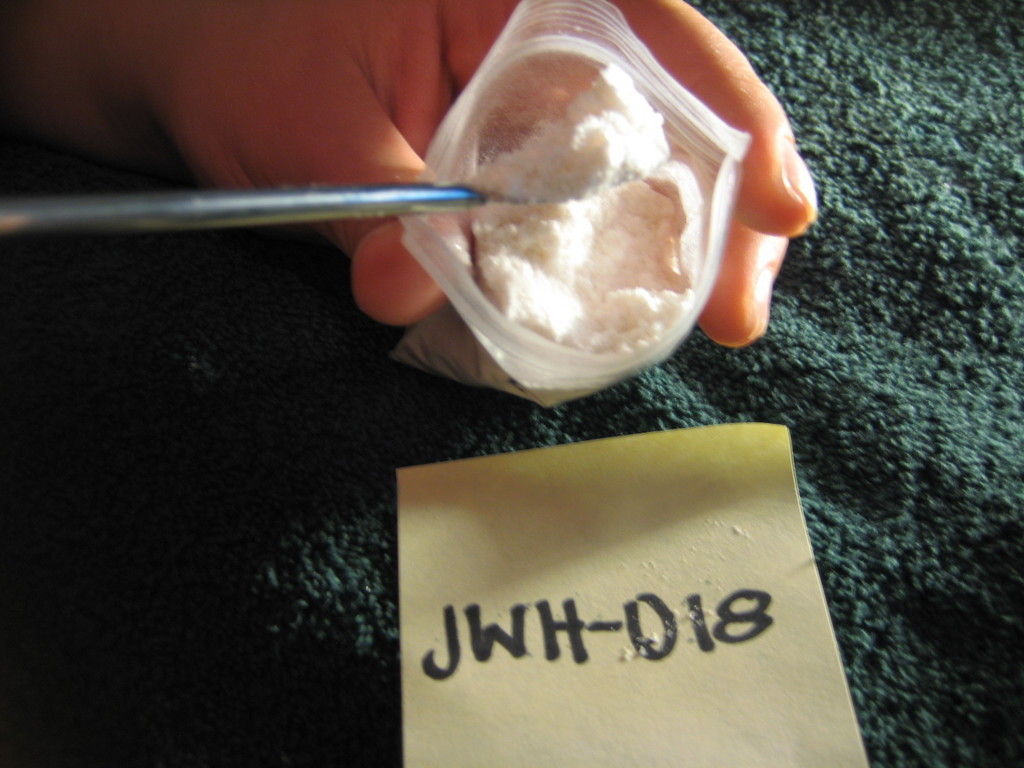 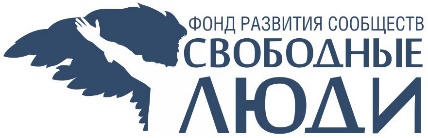 Современный рынок наркотиков
СИНТЕТИЧЕСКИЕ НАРКОТИКИ
«легалка», дживиаш, спайсы, курительные смеси, скорость, спид и пр.
СИМПТОМЫ АБСТИНЕТНОГО СИНДРОМА  
-     истерики, капризы, депрессия вплоть до     попыток суицида
потеря веса
безумный взгляд, речевые дефекты
мания слежки, тревога
постоянная жажда. Бессонница становится выраженной, аппетит пропадает. 
психические расстройства, шизофрения
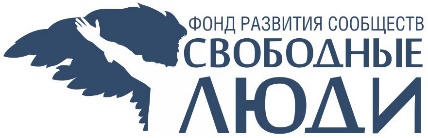 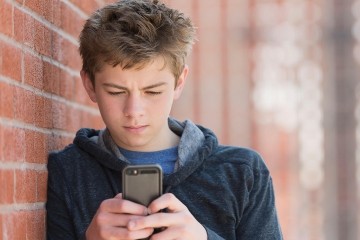 Современные каналы продажи
СМАРТФОН
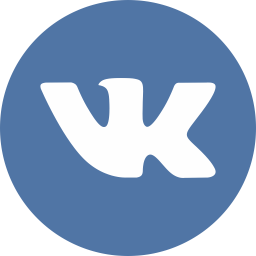 СОЦИАЛЬНЫЕ СЕТИ
МЕССЕНДЖЕРЫ
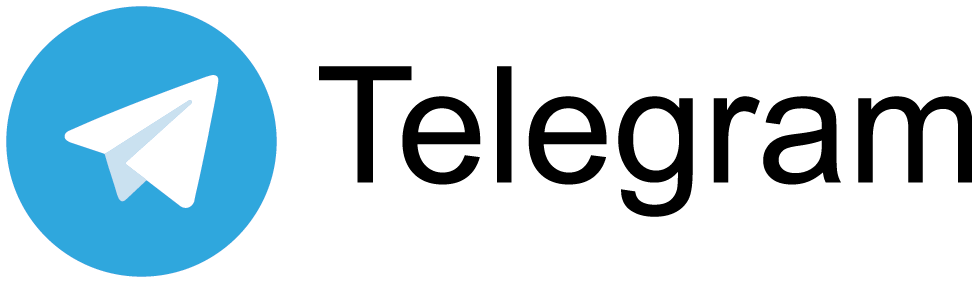 ЗАКЛАДКА В
ВЫБРАННОМ
РАЙОНЕ ГОРОДА
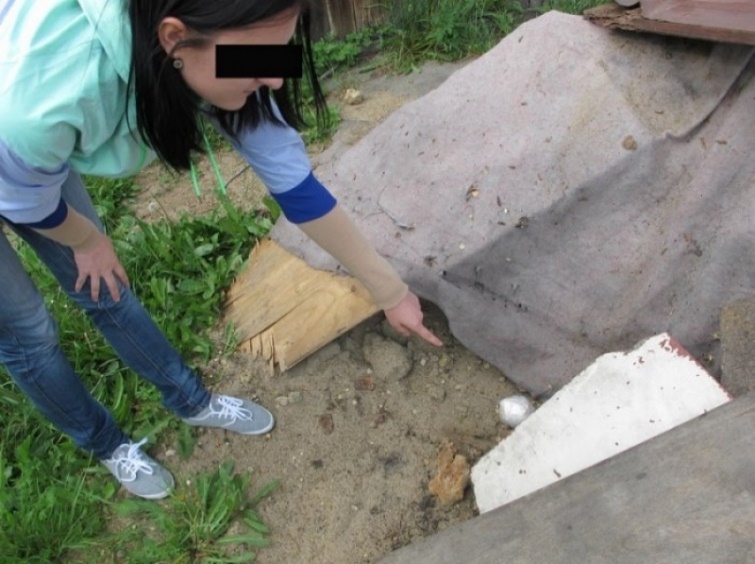 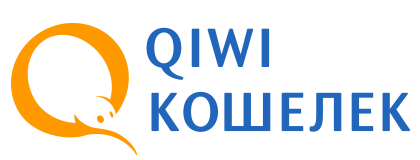 АНОНИМНАЯ 
ПЛАТЕЖНАЯ 
СИСТЕМА
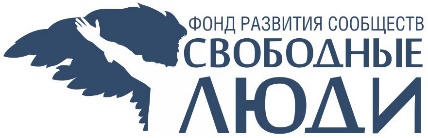 КАК РЕКЛАМИРУЮТ ПРОДАЖУ
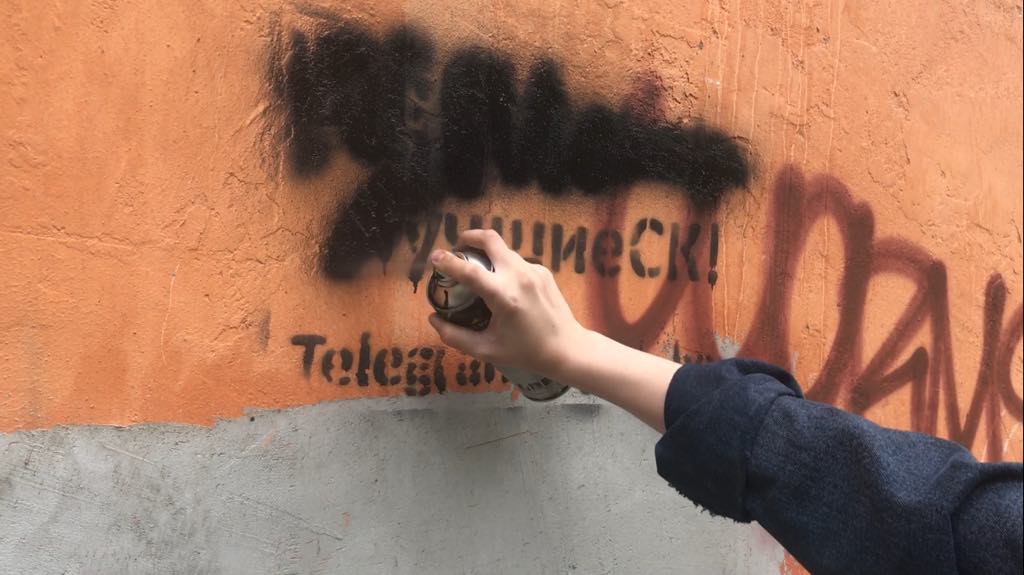 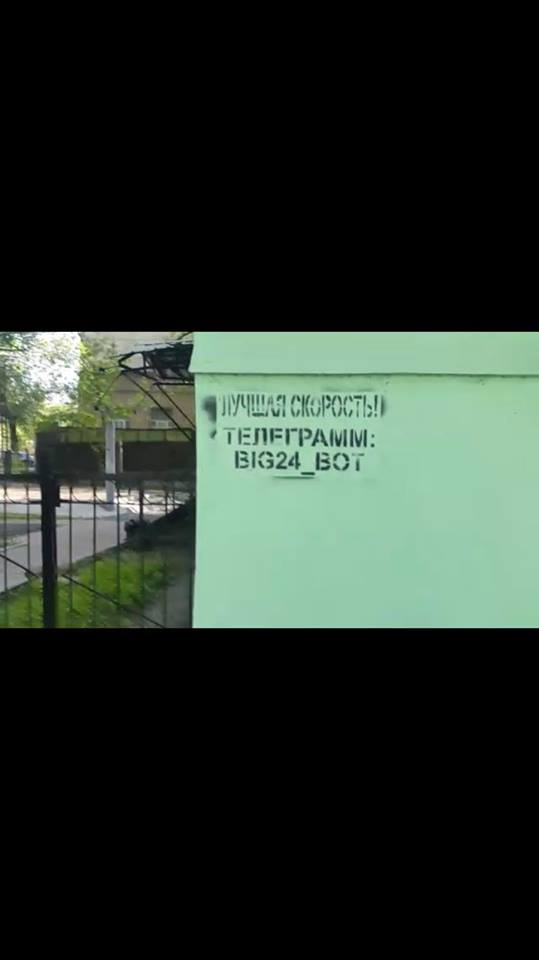 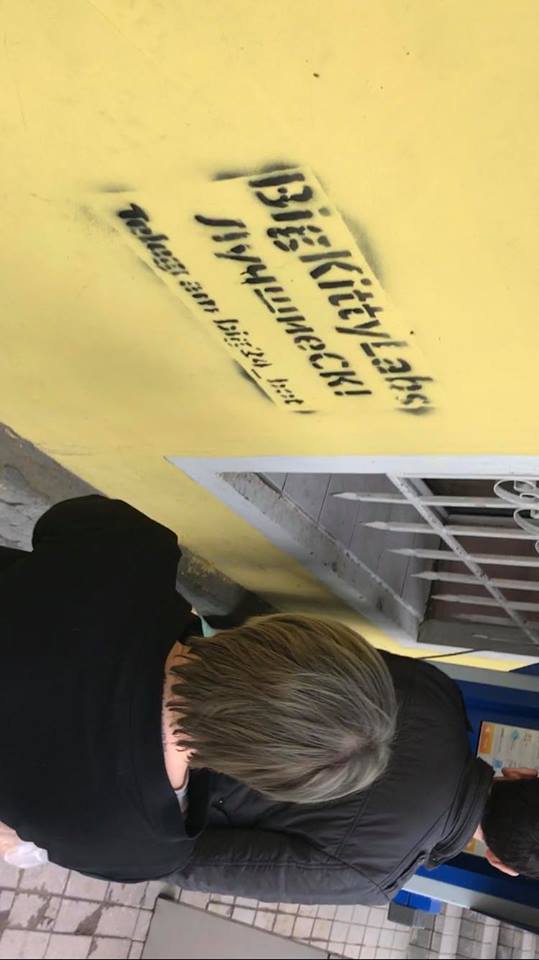 ТРАФАРЕТНЫЕ НАДПИСИ
НА ЗАБОРАХ
И
СТЕНАХ ДОМОВ
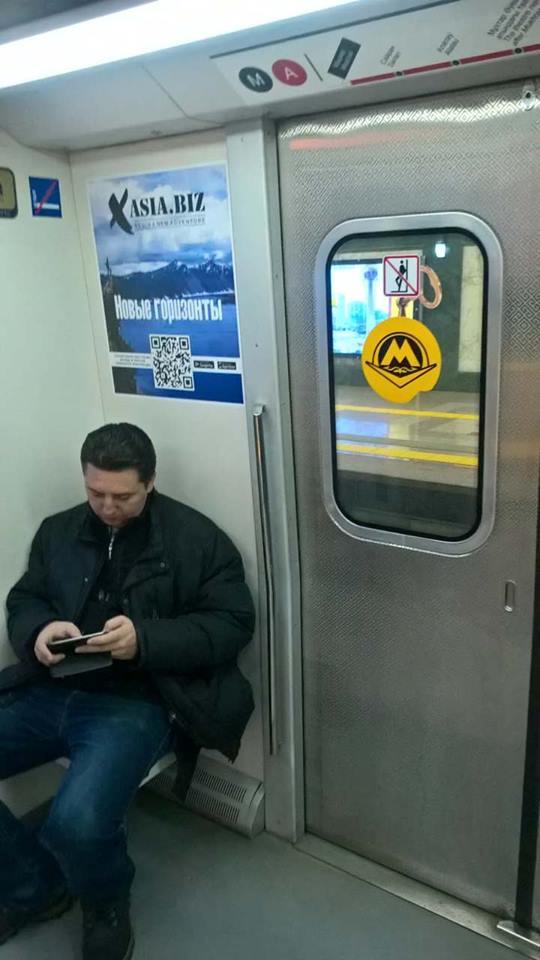 КАК РЕКЛАМИРУЮТ ПРОДАЖУ
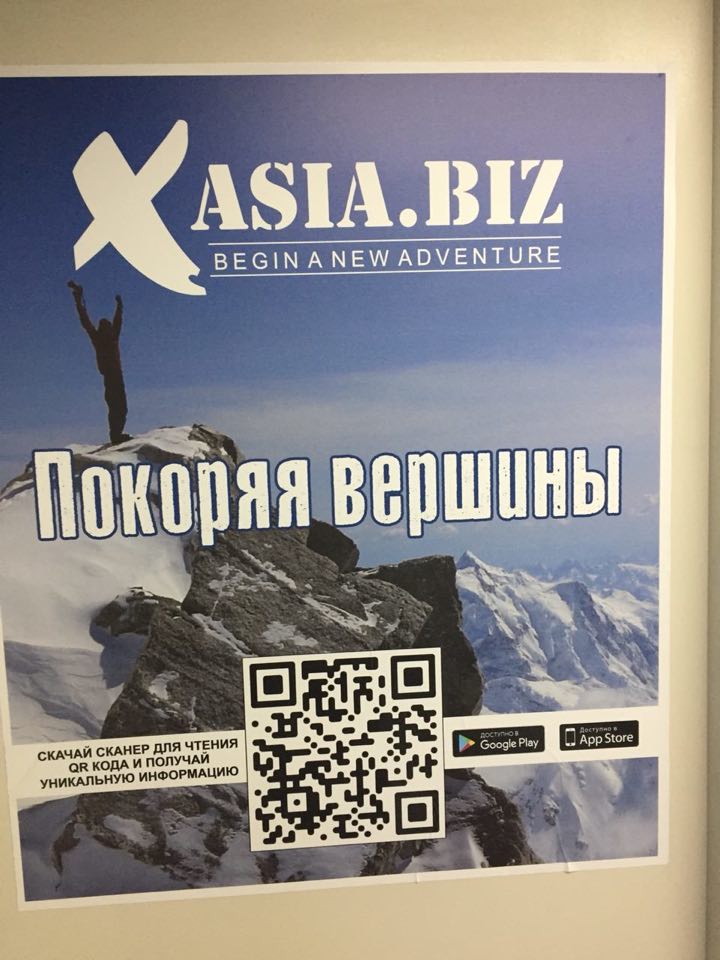 ОБЪЯВЛЕНИЯ НА СТОЛБАХ
ПОСТЕРЫ В МЕТРО
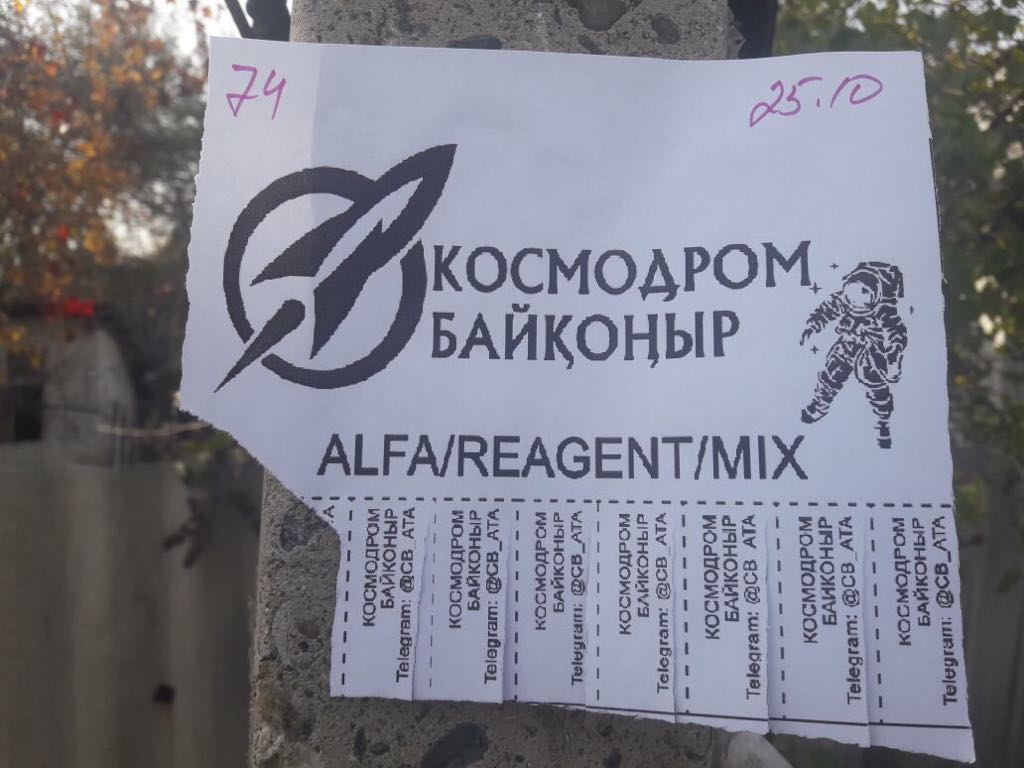 КАКИМИ НАВЫКАМИ ДОЛЖЕН ОБЛАДАТЬ РЕБЕНОК?
Умение решать проблемы и справляться с трудностями
Коммуникабельность 
Умение сдерживать гнев и контролировать проявление негативных эмоций
Умение взаимодействовать с окружающими
Чувство собственного достоинства
Эмоциональный контакт в семье
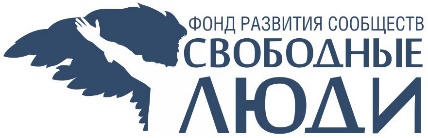 КОГДА НАДО НАЧИНАТЬ ВОЛНОВАТЬСЯ?
(косвенные признаки употребления)
Резкое снижение успеваемости
Увеличение количества прогулов
Ложь
Смена круга общения (новые друзья)
Скрытность, в том числе разговоров по телефону
Регулярные перепады настроения
Нарушения сна, раздражительность, вялость, апатия
Нехватка карманных денег
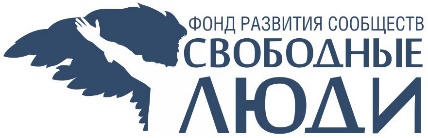